Летний календарь 2017 гр.№7 «гномики»
Воспитатели :
Вохмянина С. В.
Емельянова Н. Л.
Июнь
1 неделя «Разноцветное детство»
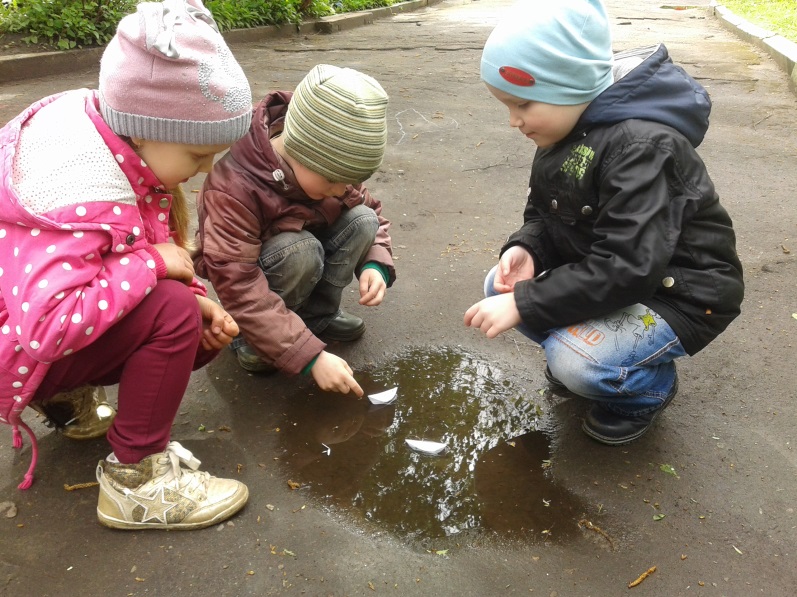 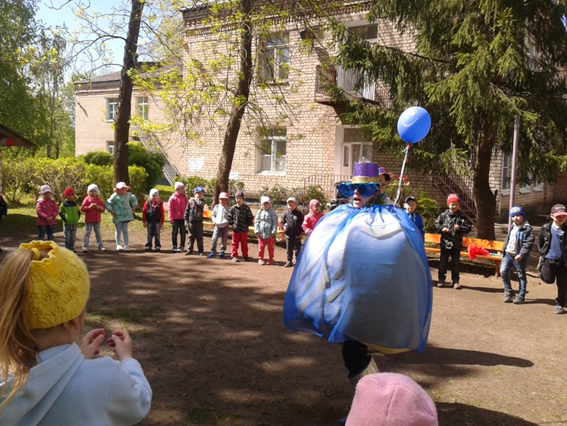 Рада лету детвора 
Не уходит со двора…
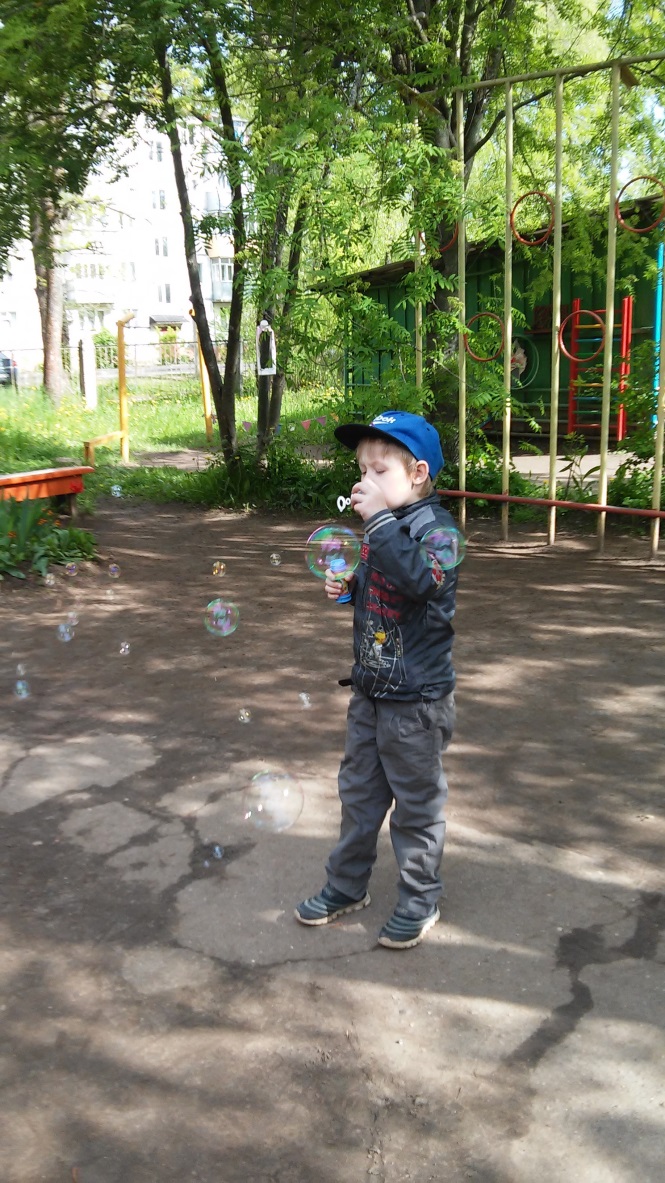 День радужных шаров создал нам настоящее летнее настроение. Мы сами научились надувать огромные мыльные пузыри
2 неделя «Песочная страна»
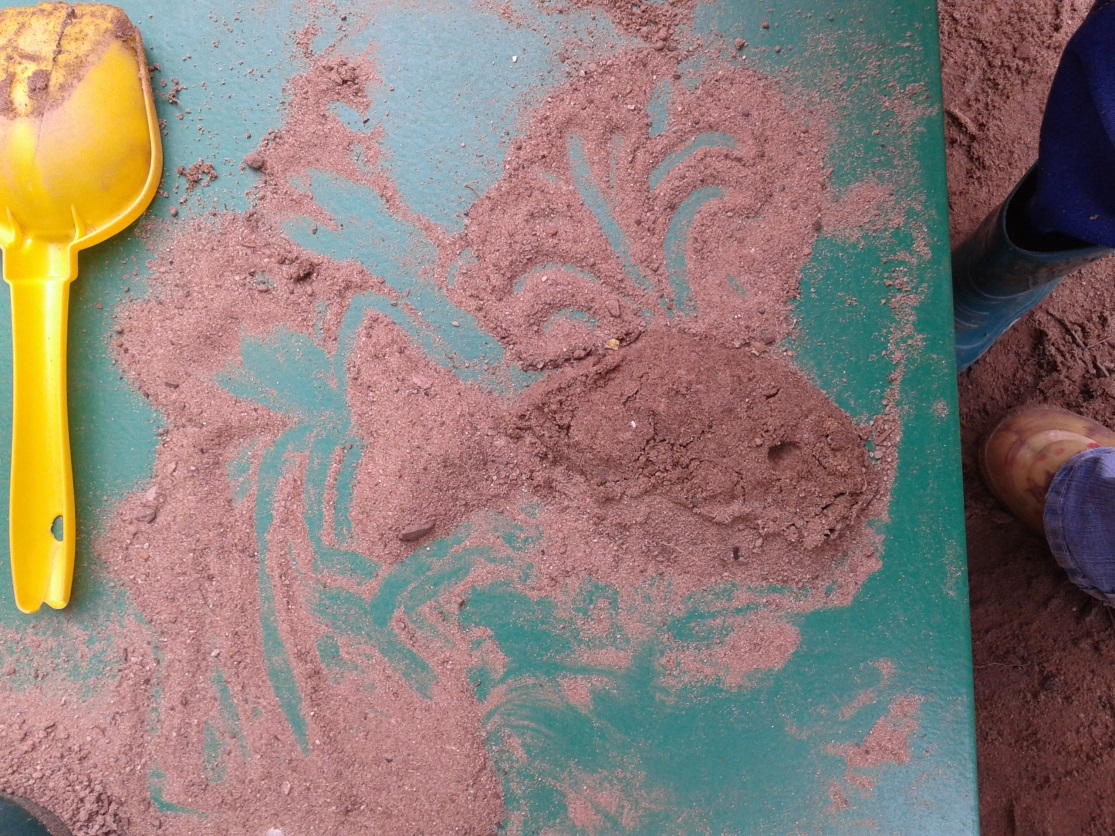 Мы очень любим игры с песком, познакомились со свойствами глины, играли в археологов, создавали мир динозавров, лепили вулканы, научились создавать настоящее «песочное чудо»
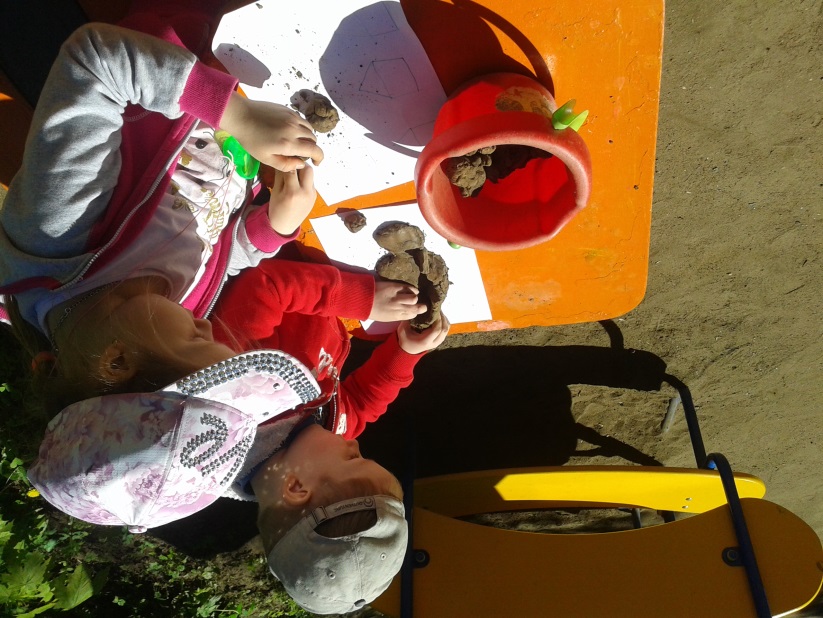 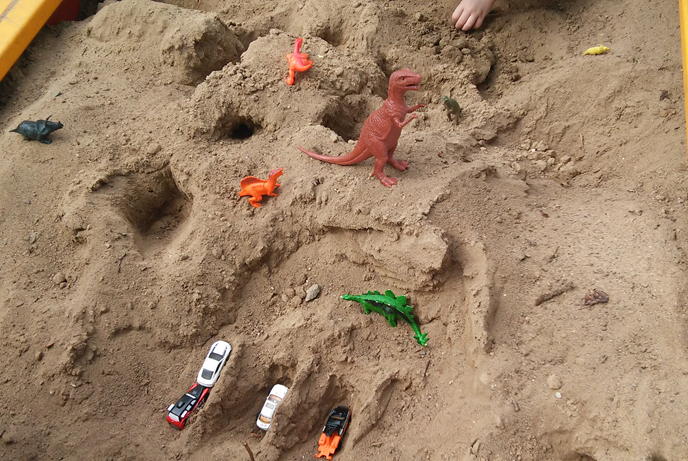 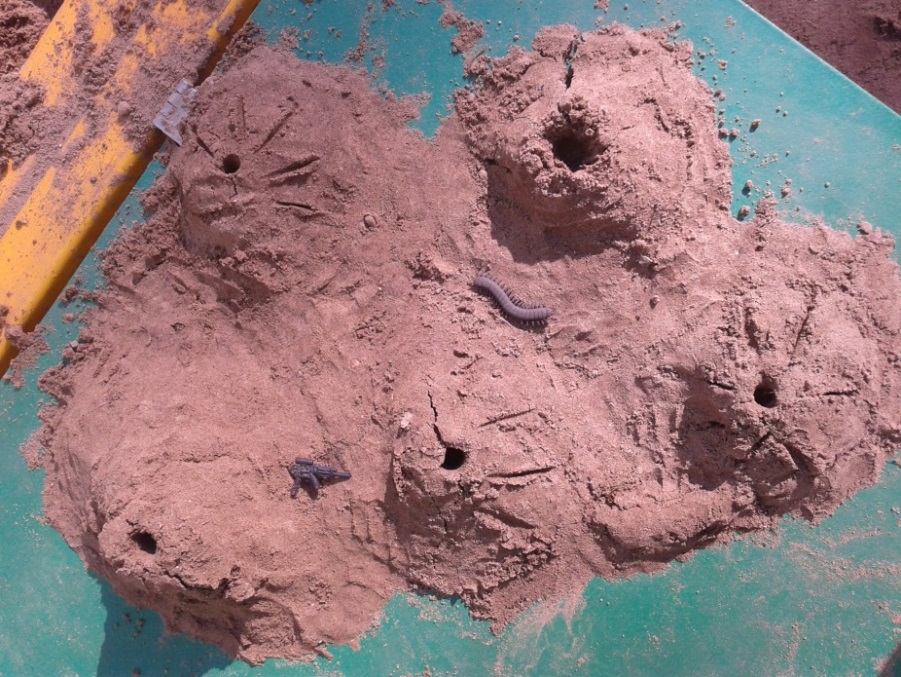 3-4 неделя «Тайны природы»
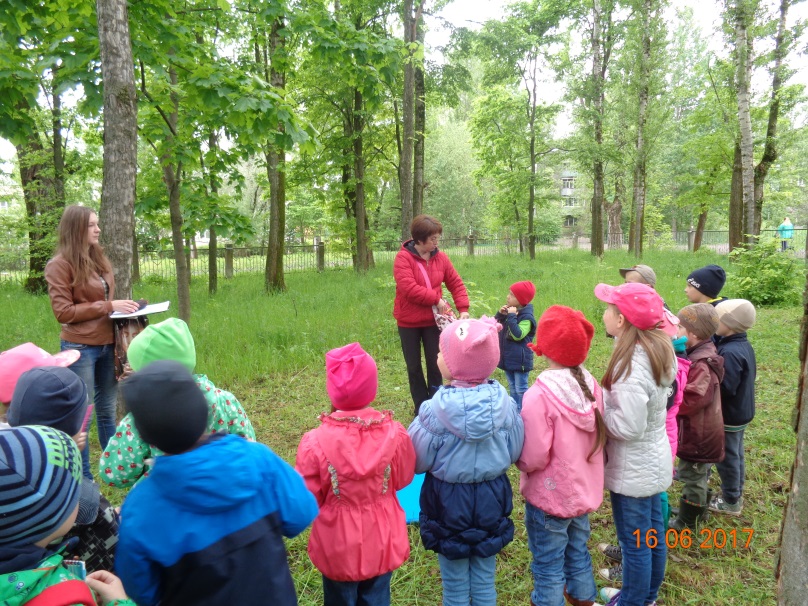 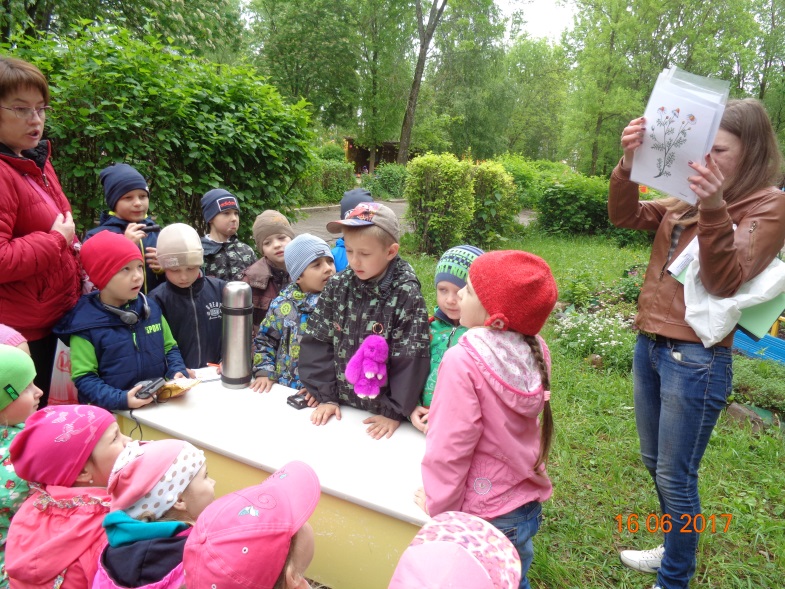 Были на экскурсии в огороде и играли в игру «вершки и корешки»
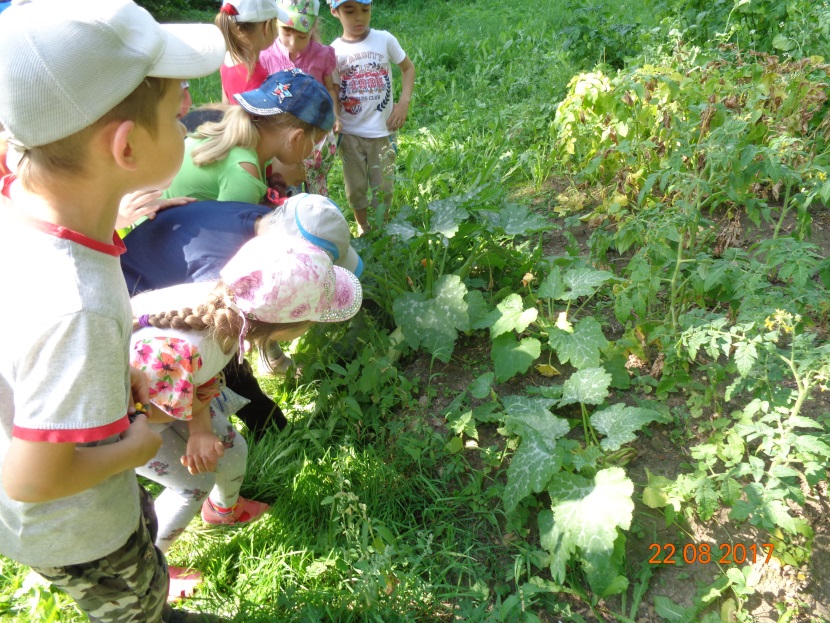 В лесу мы узнавали голоса птиц, изображали животных, по запаху находили растения
У аптечной грядки вспомнили названия лекарственных трав и пили фиточай
Спортивный праздник «Суперагенты»
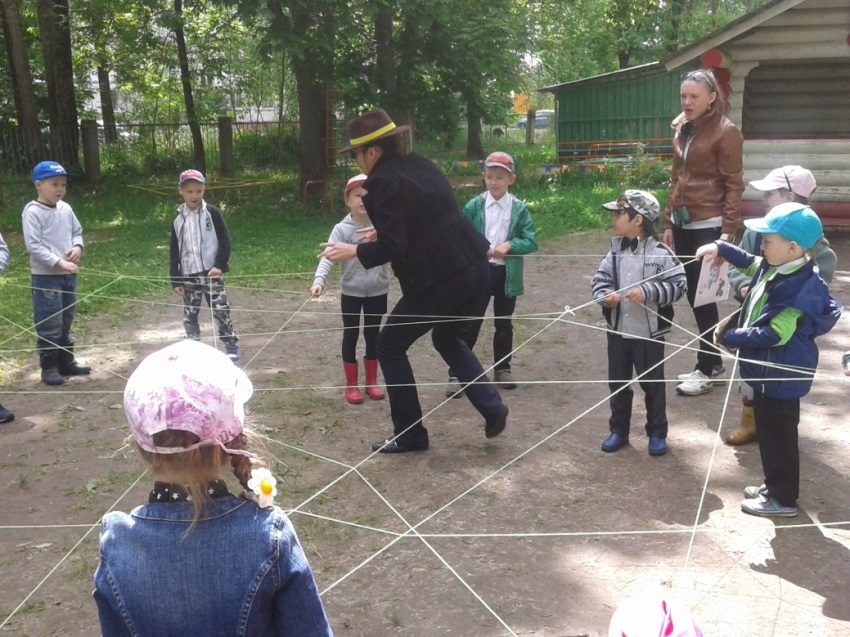 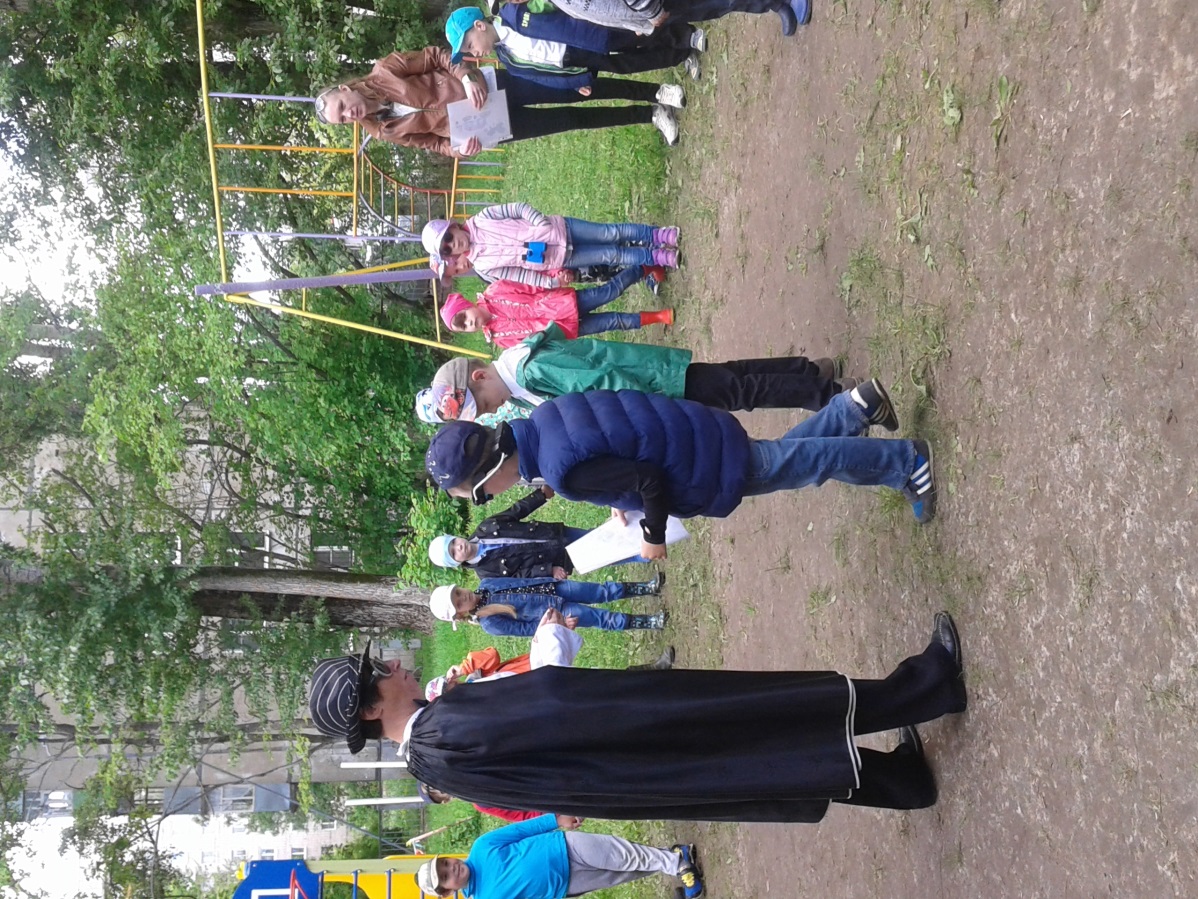 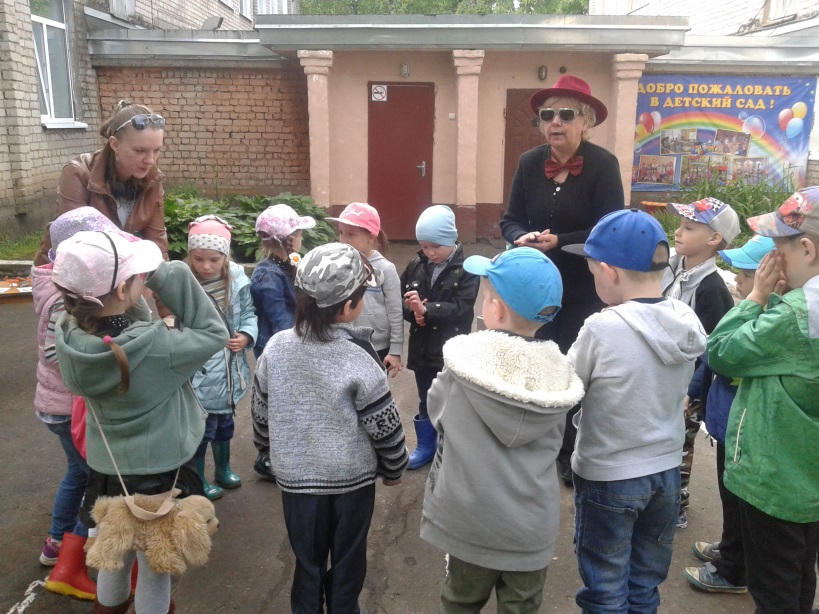 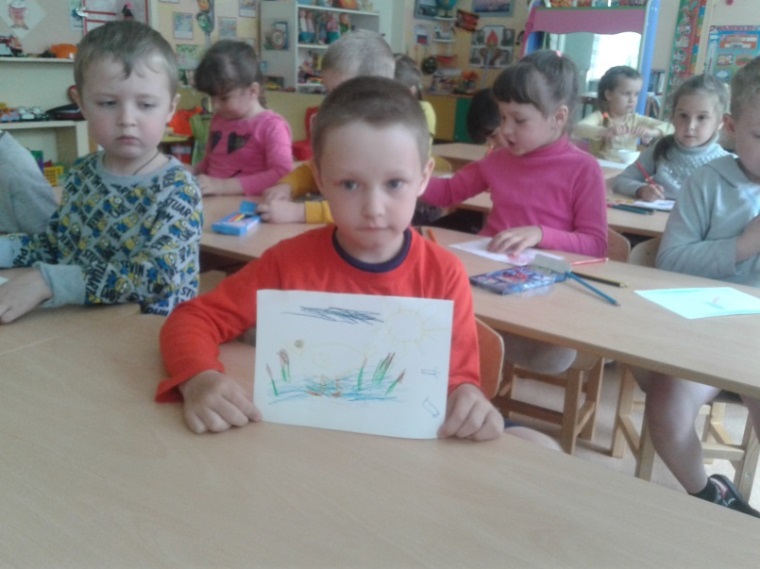 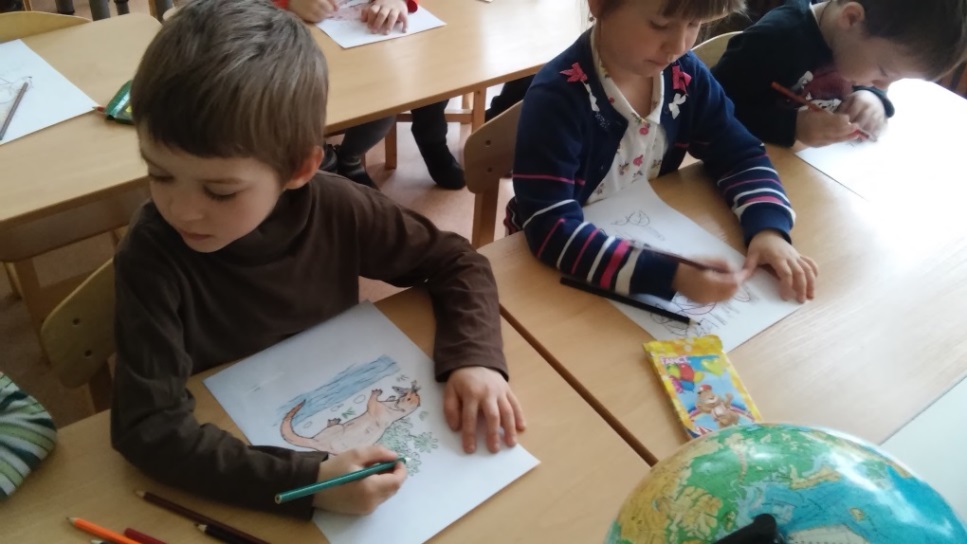 В день птиц, мы беседовали о птицах родного края, играли в д.и. «Угадай, что за птица», организовали выставку рисунков «Птицы  кто они такие». Побывав на лугу и цветнике, рассмотрев цветы и насекомых, мы создали композицию «Бабочки на лугу» в технике пластилинография. Воспитатели рассказали, почему появилась Красная книга, мы нарисовали животных, которые нуждаются в защите.
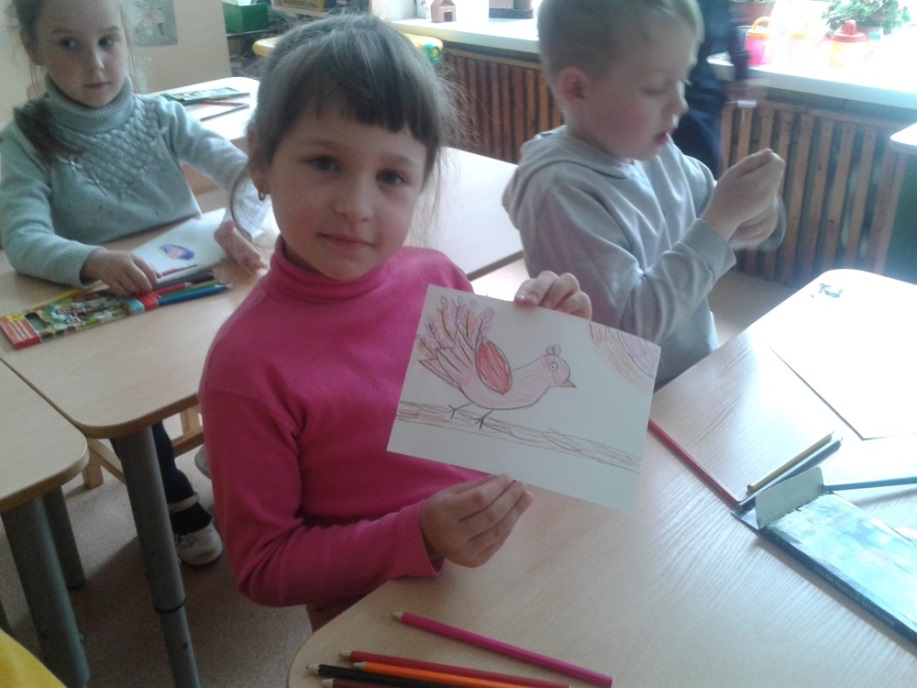 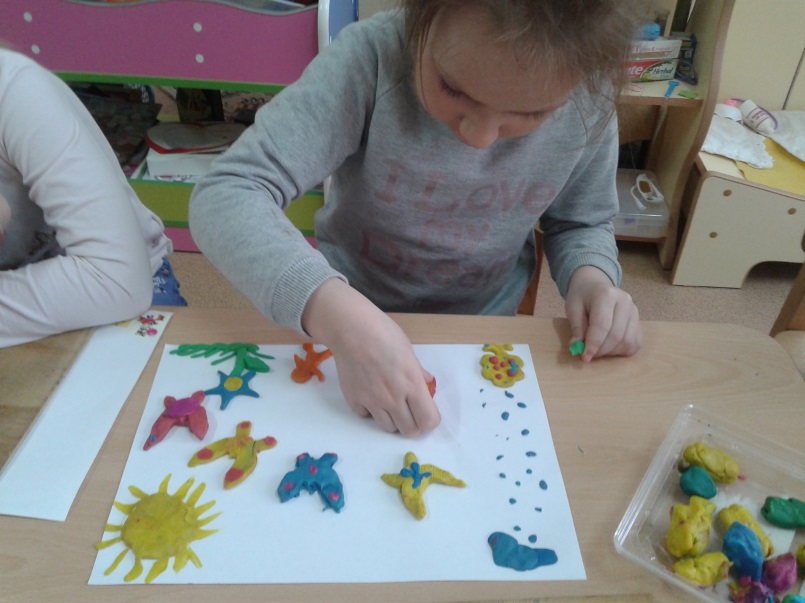 Август
1 неделя безопасности
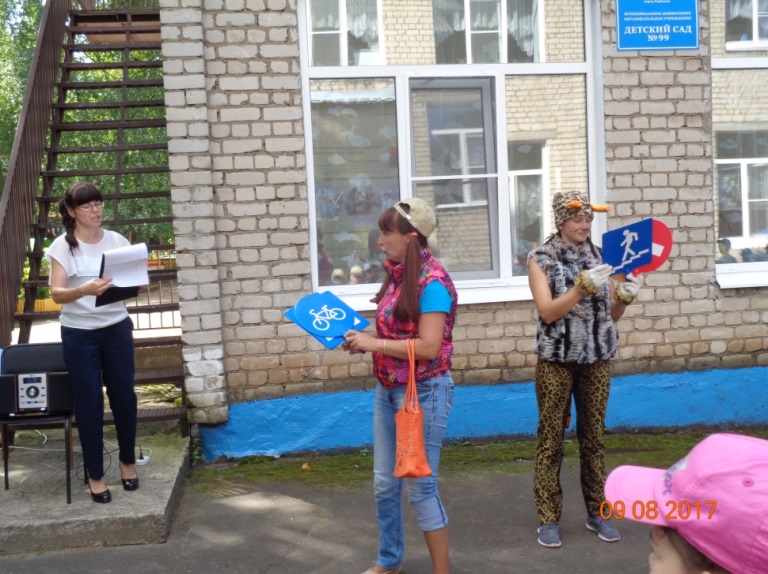 Мы были на Развлечении «Мой друг-светофор», играли в
Сюжетно-ролевую игру «Спасатели», воспитатели рассказали нам что такое перекресток и проигрывали эту ситуацию
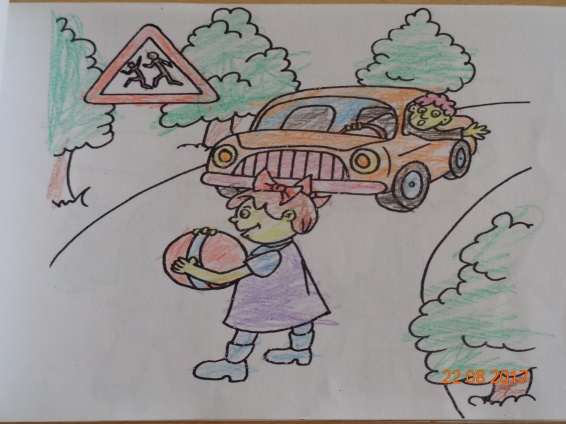 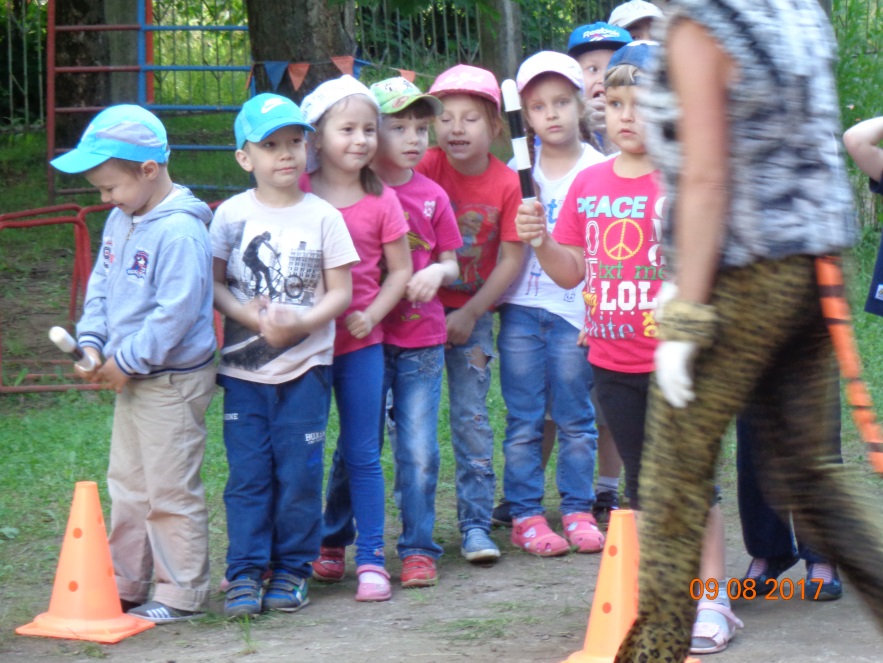 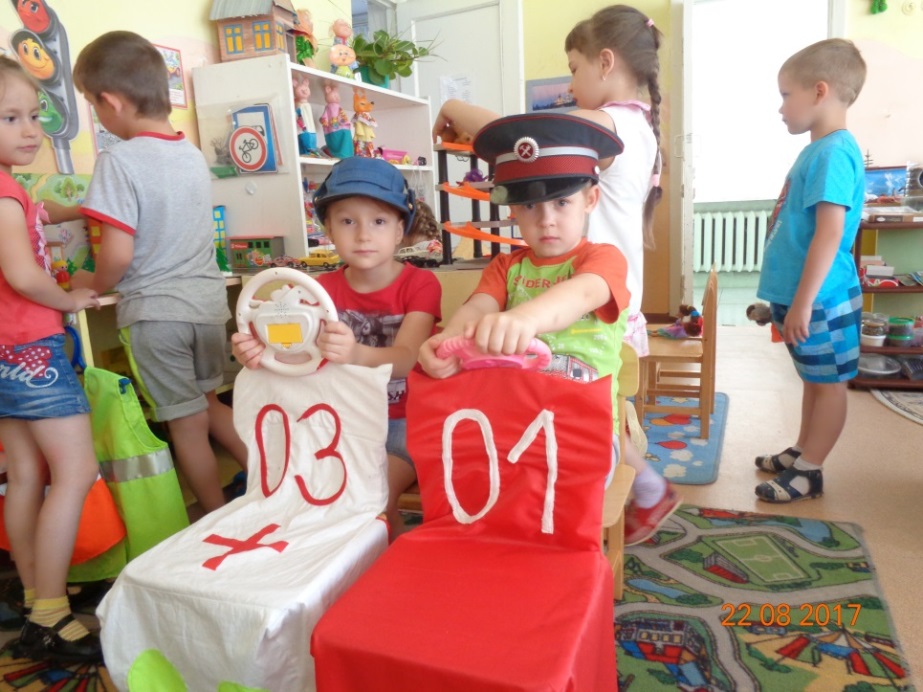 2 неделя «Книжкина неделя»
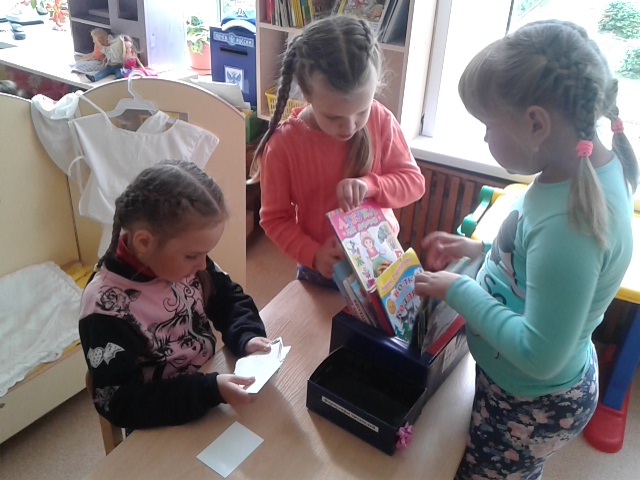 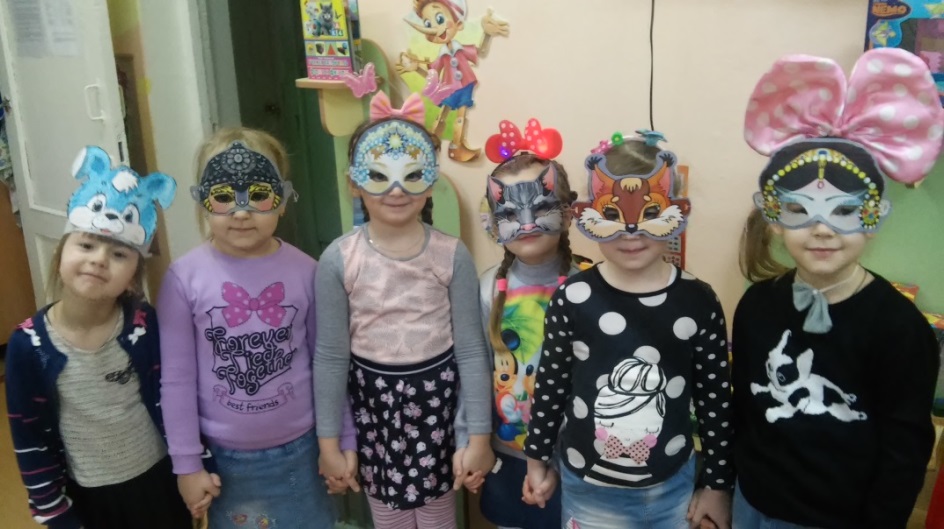 Мы очень любим играть в С-Р игру «Библиотека»
Так же любим показывать своим друзьям спектакли и разыгрывать сказки
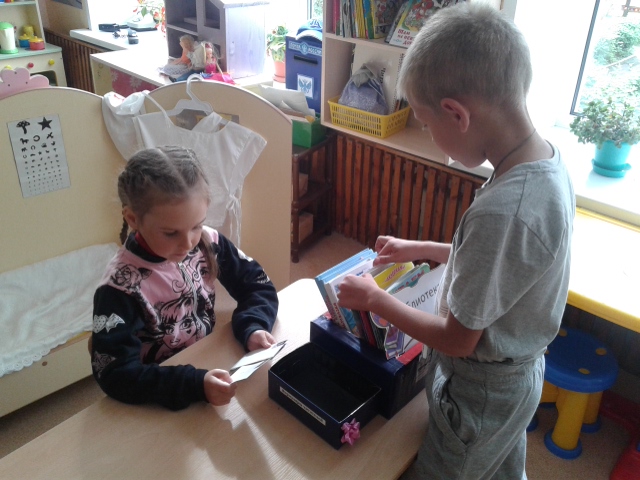 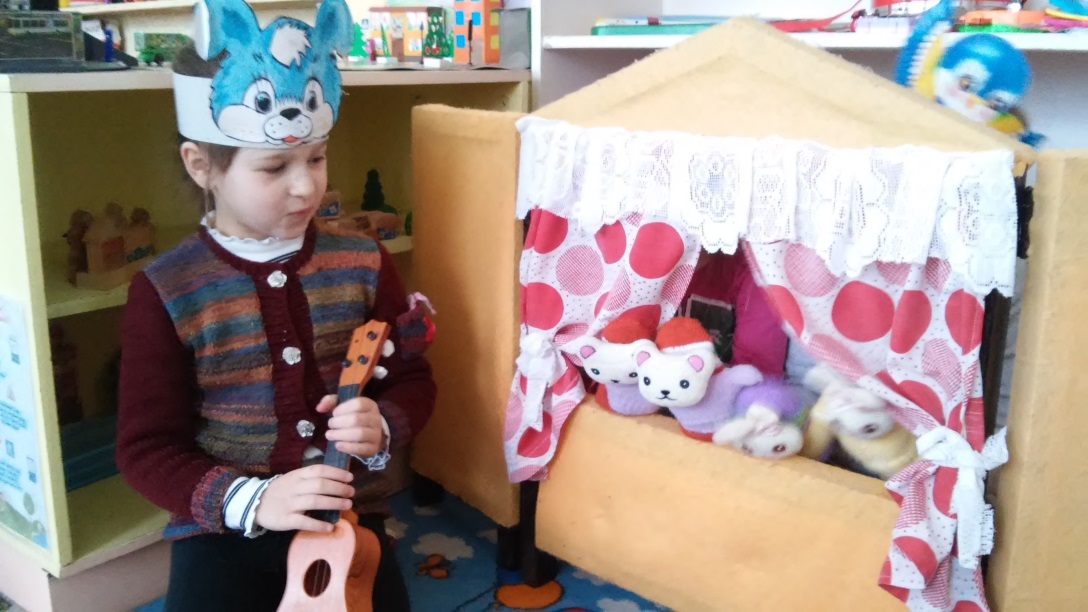 3 Неделя здоровья и спорта
Екатерина Анатольевна познакомила нас с летними видами спорта. Учила играть в волейбол, футбол, и различные подвижные игры
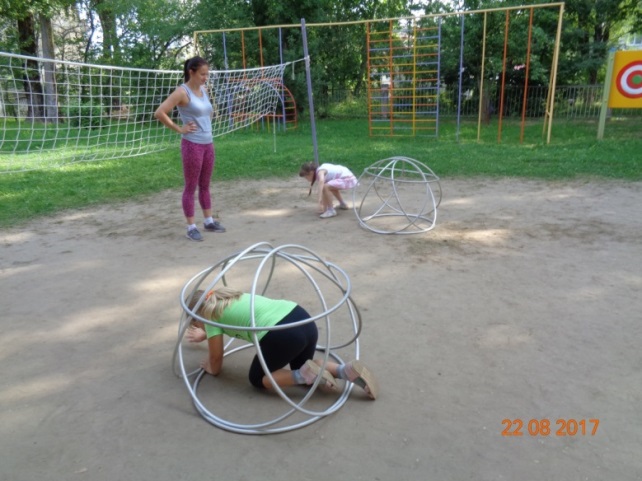 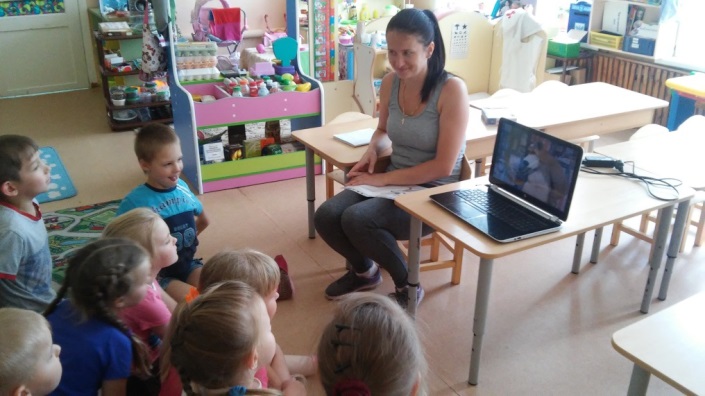 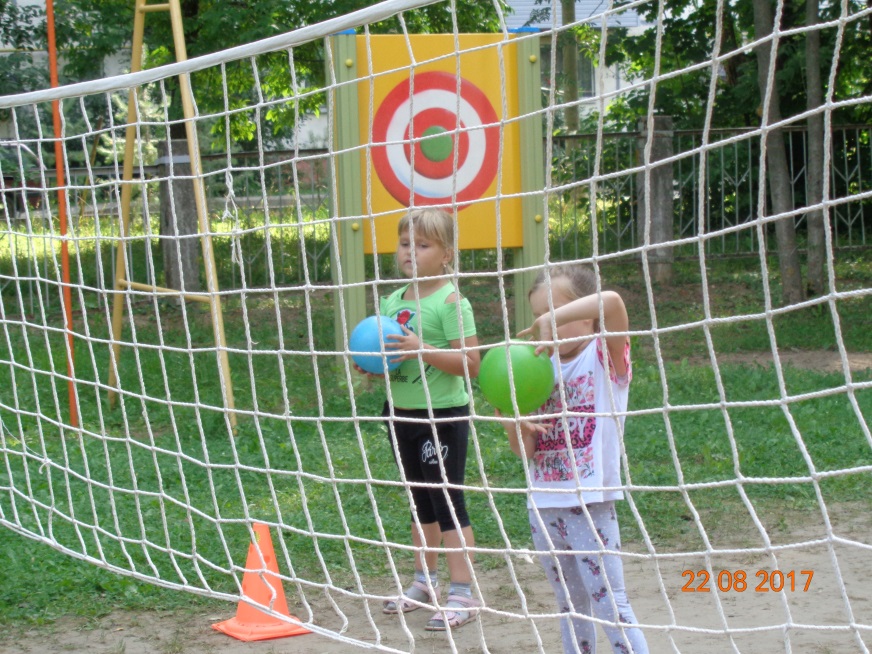 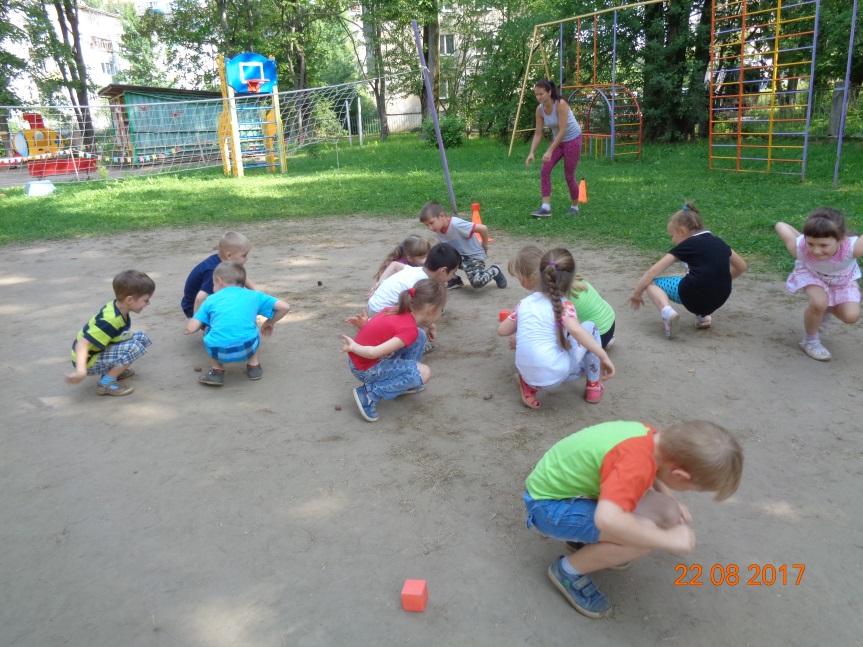 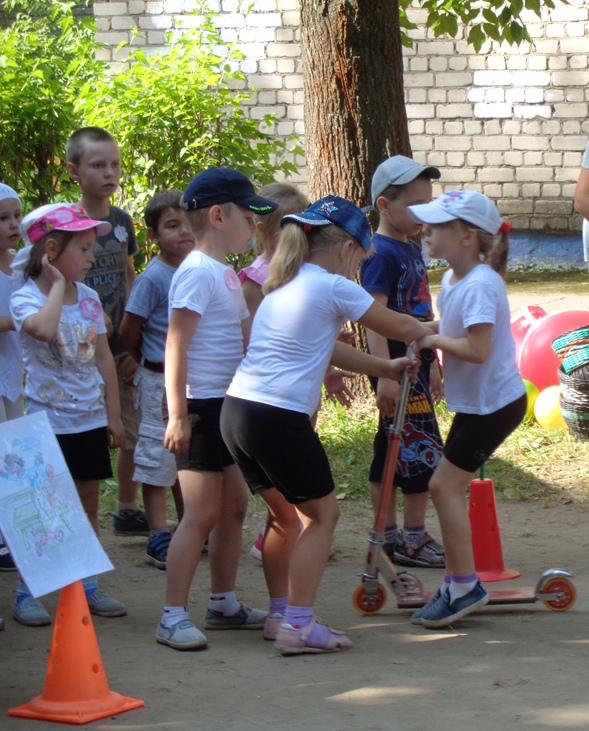 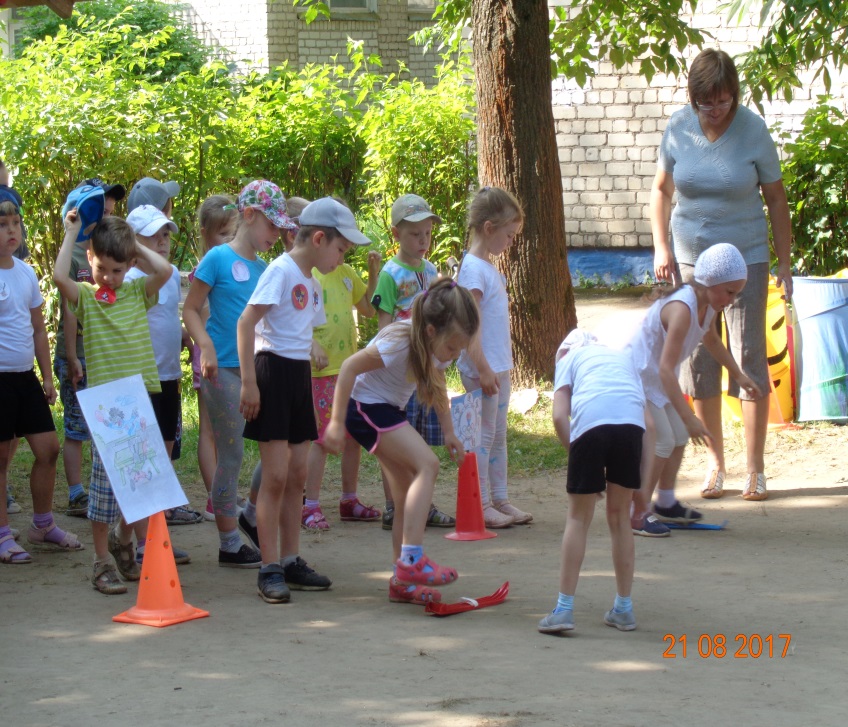 На веселом стадионе с Машей и Мишей мы соревновались с другими группами, наша команда «Ну, погоди» получила грамоту и «золотой» кубок
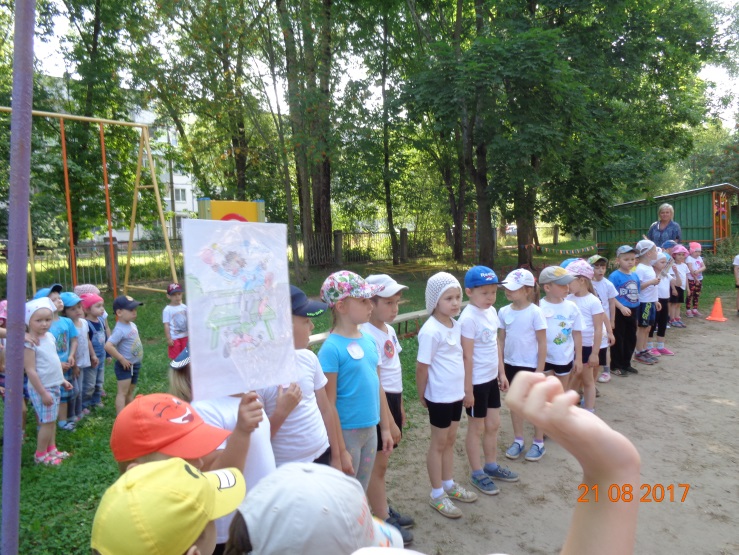 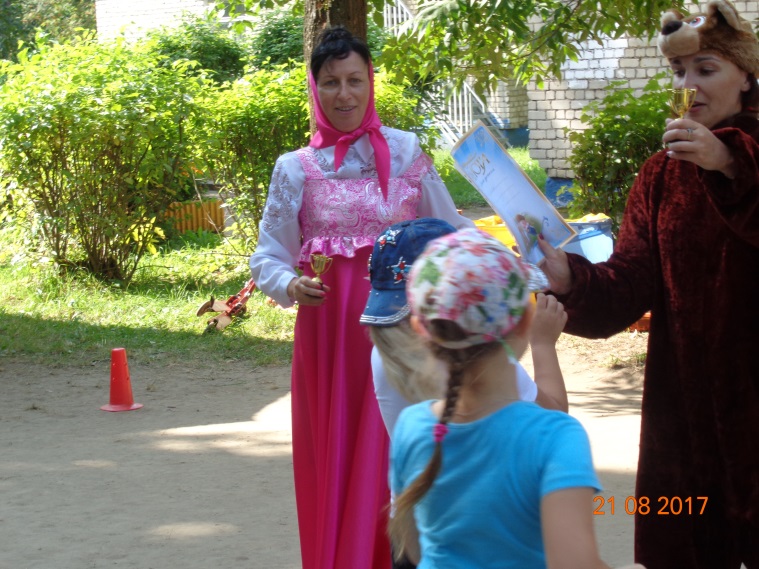 4 неделя «Посмотри вокруг»
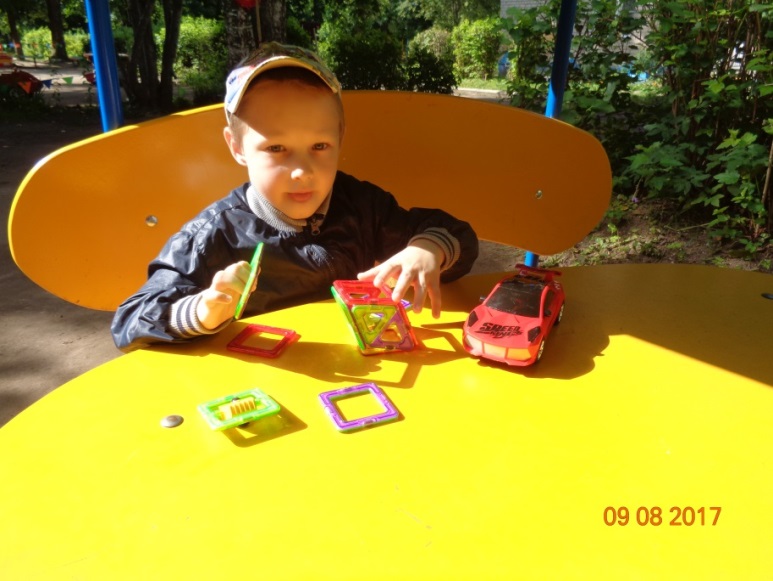 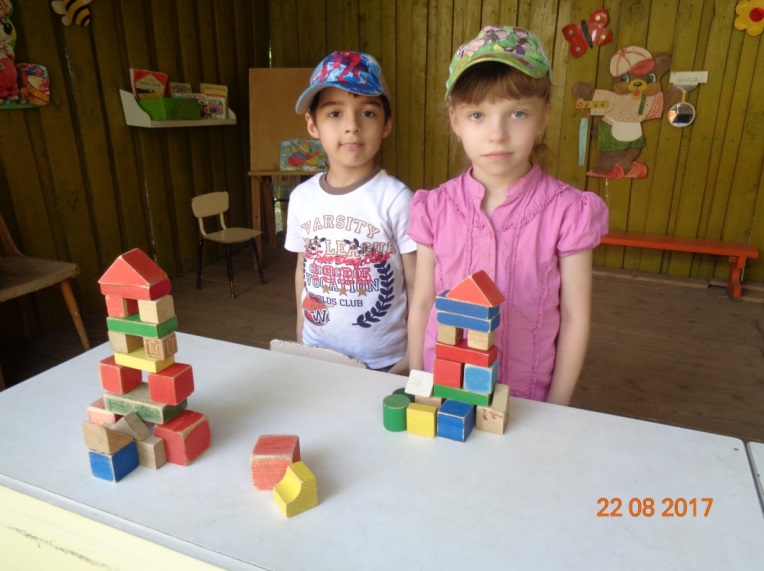 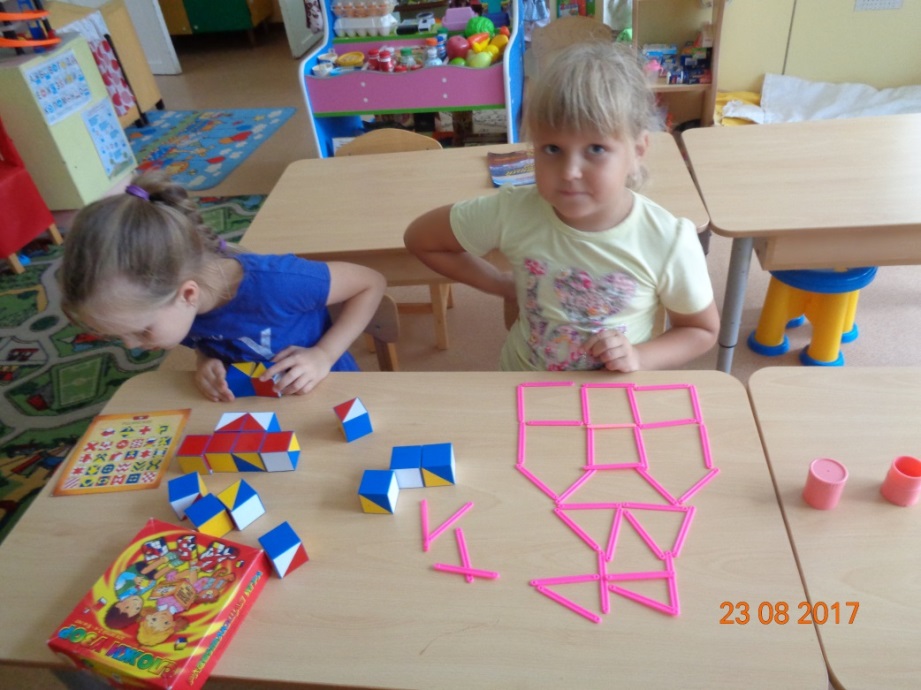 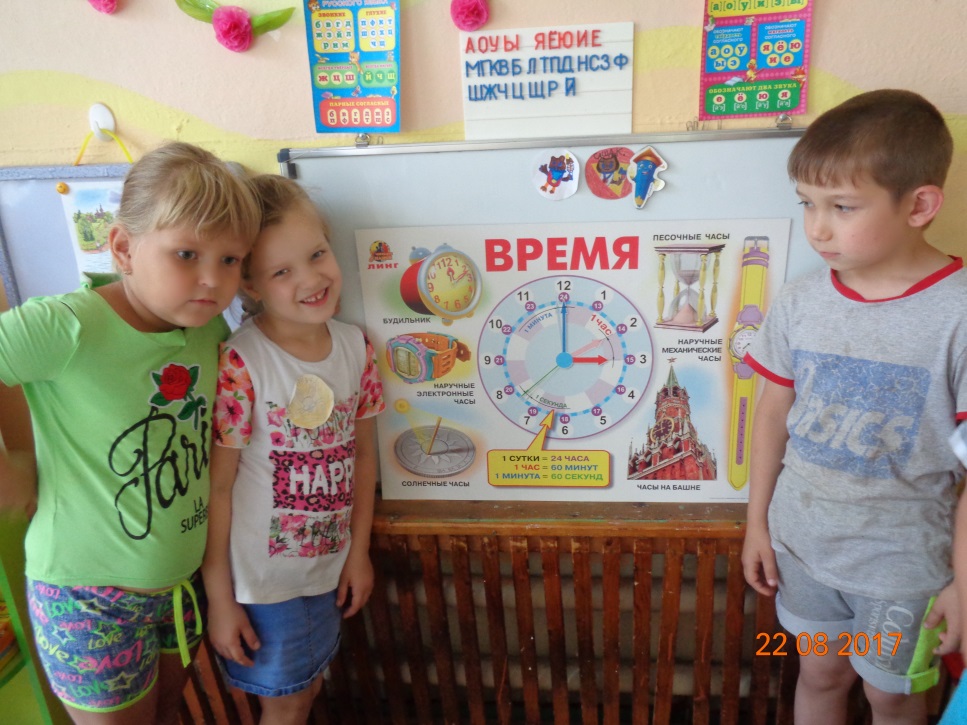 Мы узнали какие виды часов существуют и попробовали сделать сами солнечные часы
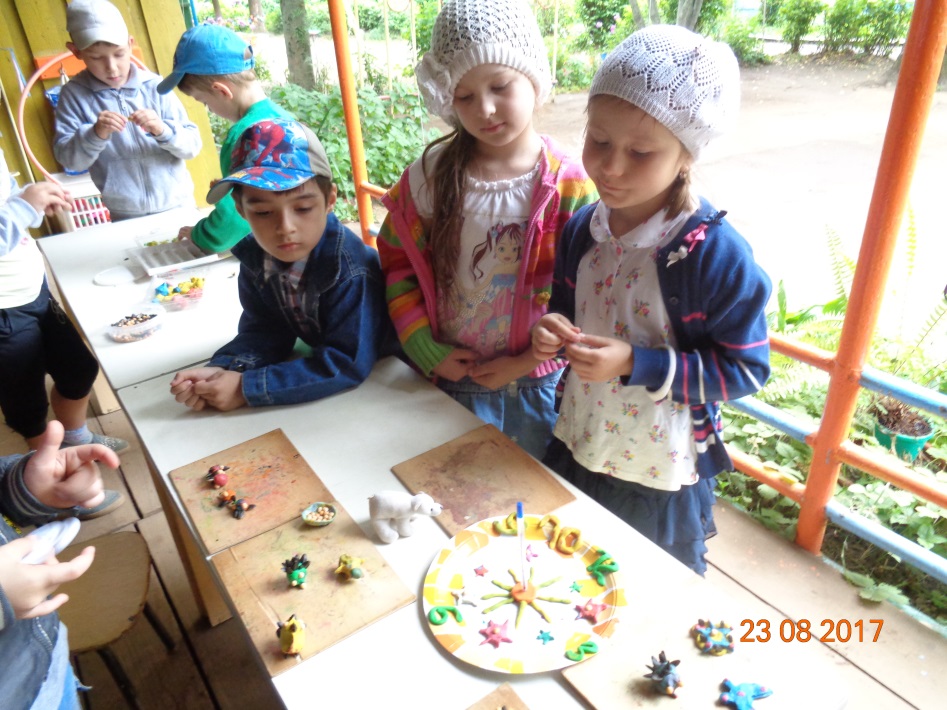 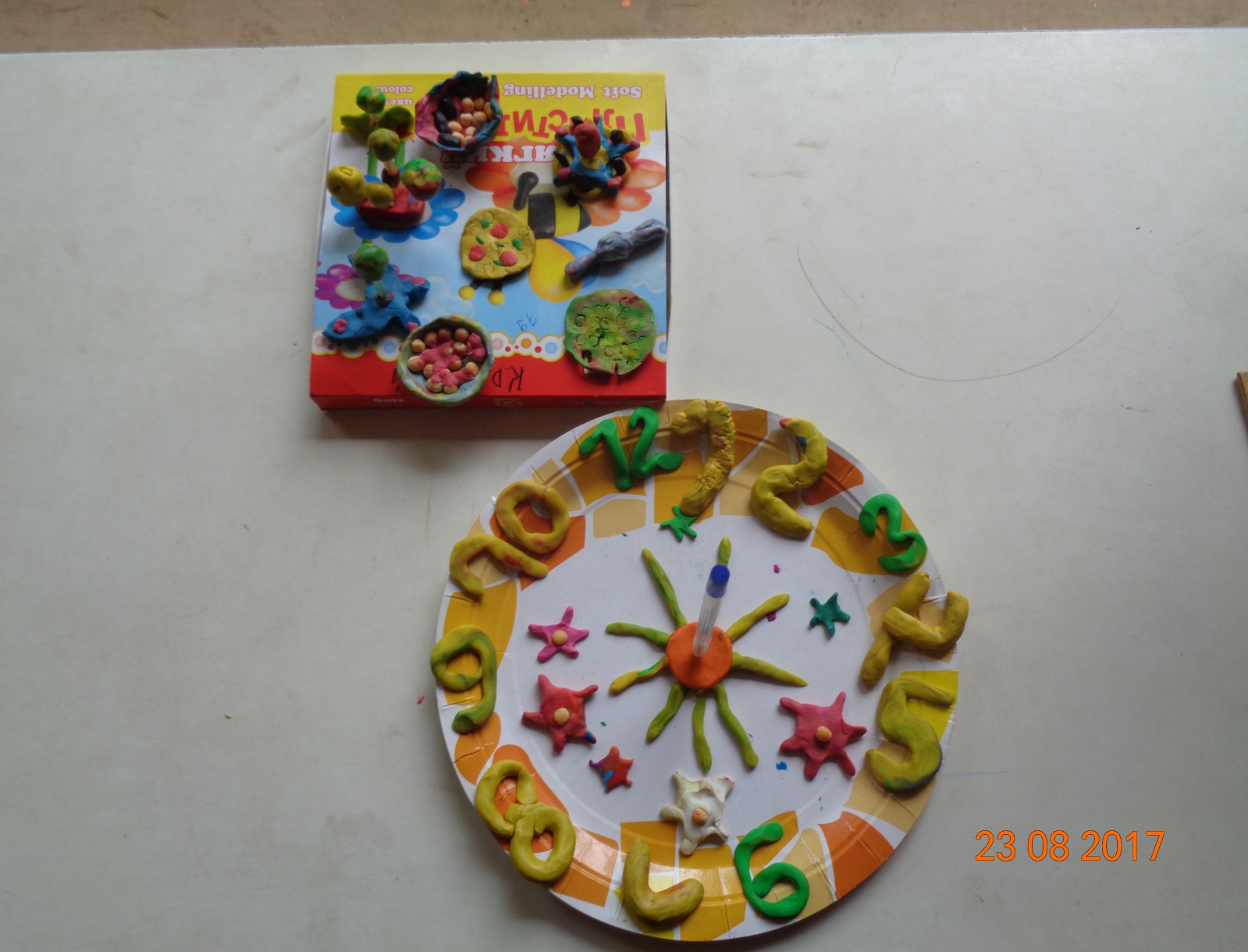 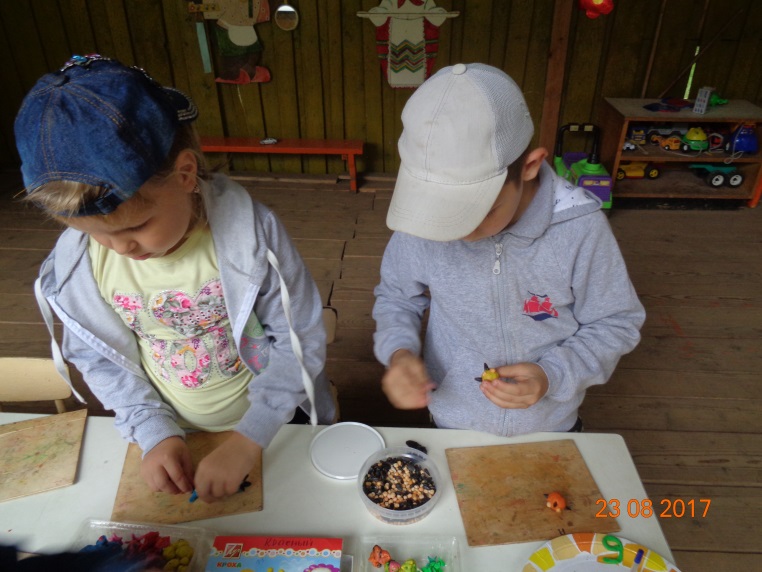 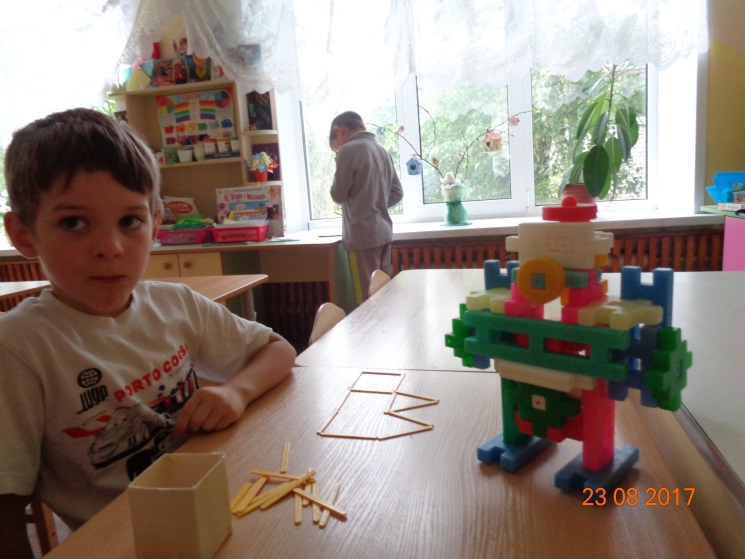 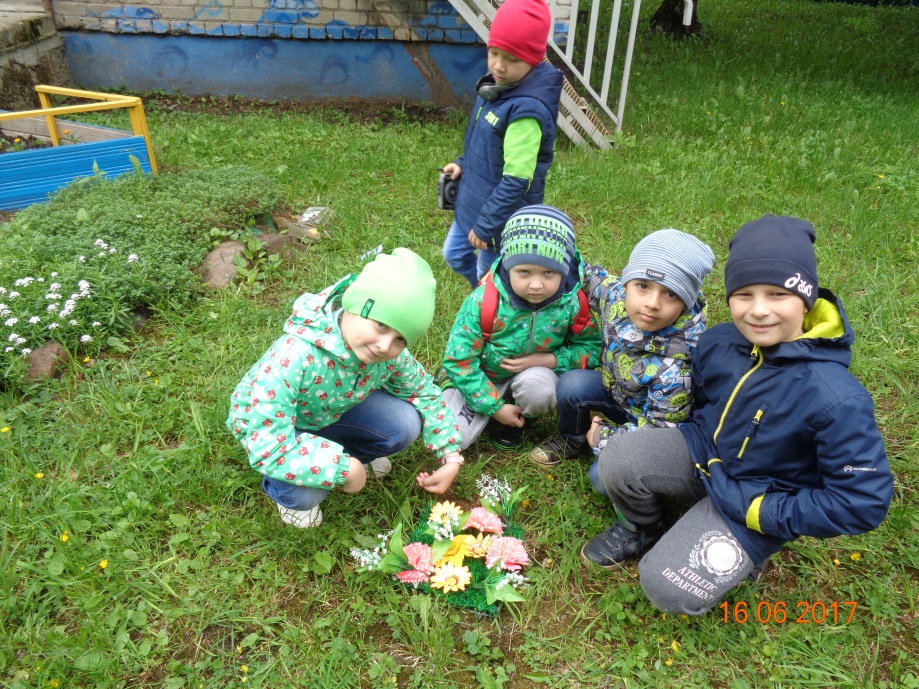 Мы не только спортивные ребята, но и учимся делать «чудеса своими руками»
5 неделя «Люби свой край и воспевай»
Мы рассматривали Альбомы о России и о нашем родном крае, узнали, что есть день государственного флага и решили сделать аппликацию в честь этого дня
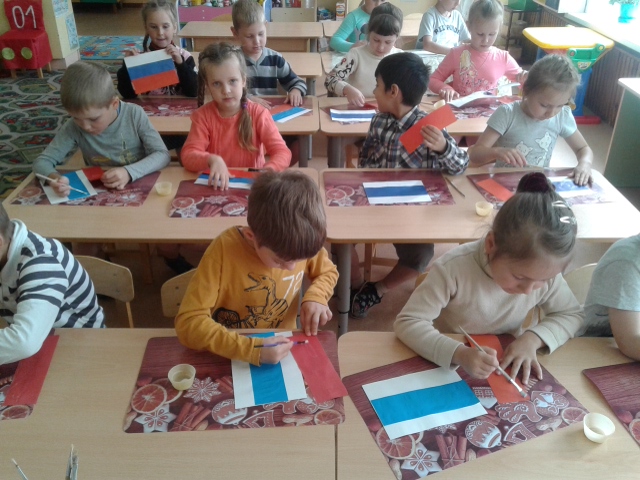 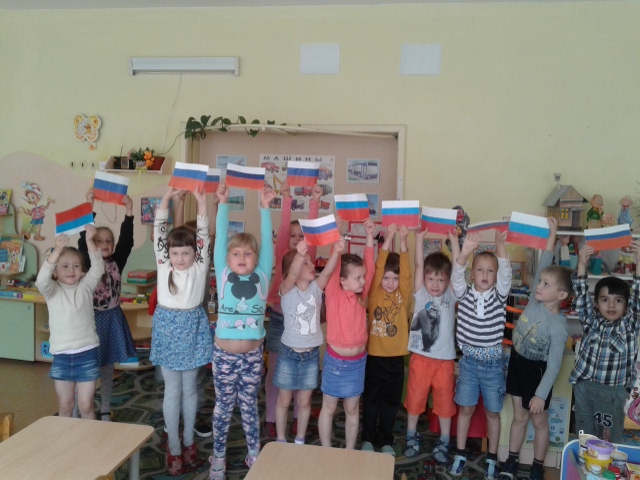 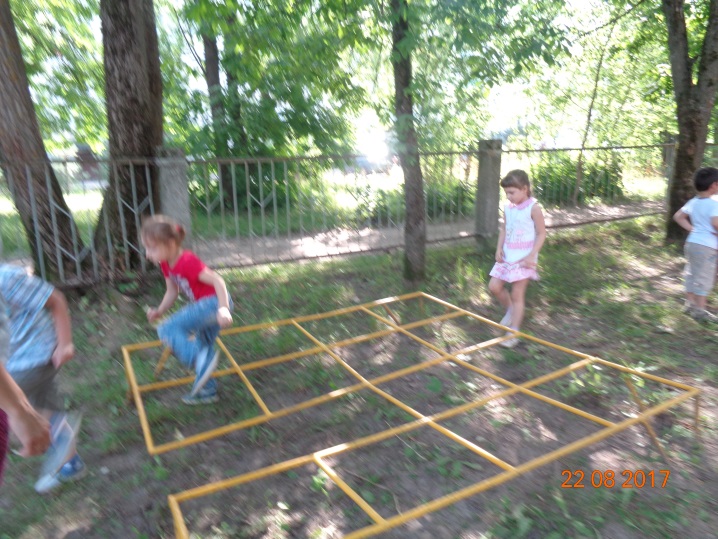 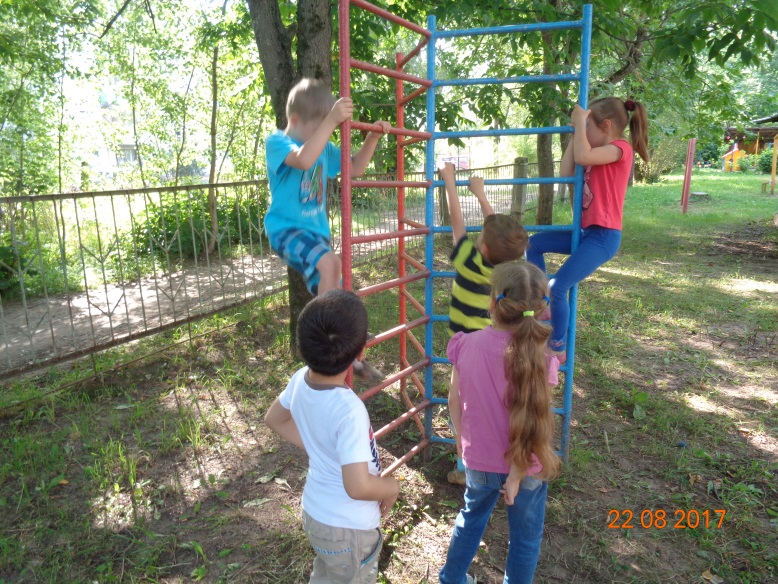 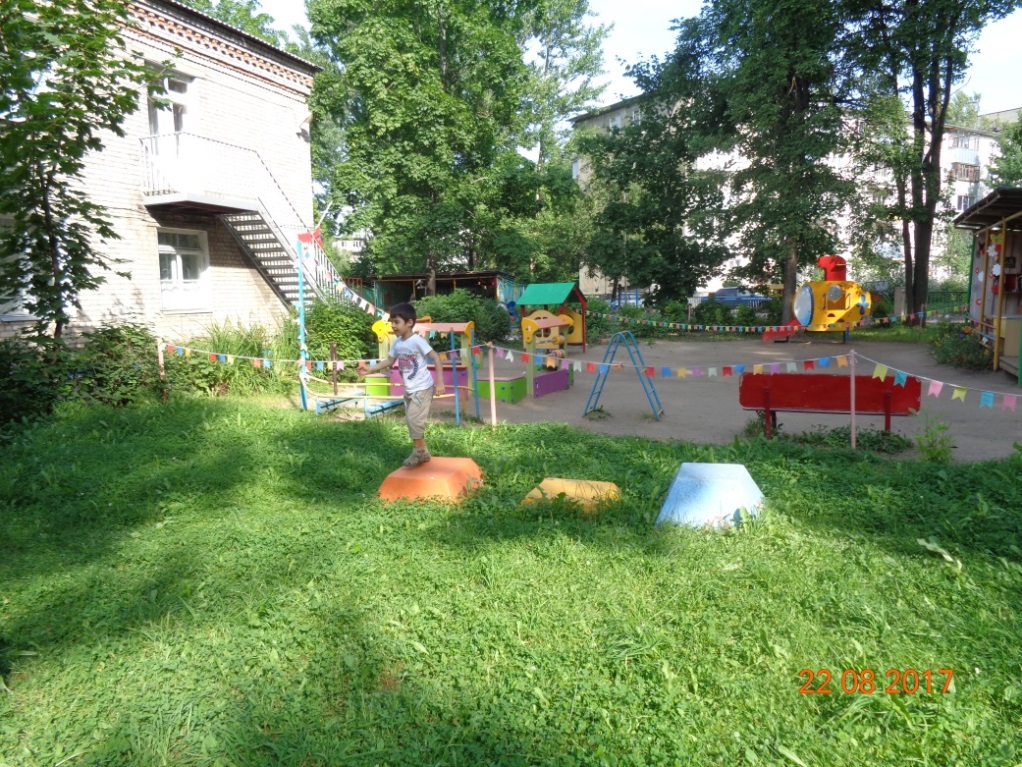 В день путешественника мы прошли по туристическому маршруту, научились преодолевать препятствия, составили рассказы «где бы я хотел побывать»